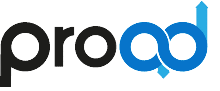 Balanço Orçamentário 2022
Levantamento, (Re)
Planejamento, Controle  
e Execução Orçamentária - 2023
Cenário 2022-2023:
2022: valores nominalmente decrescentes na LOA e sem correções inflacionárias, principalmente para custeio/funcionamento;
Perda de “capacidade” de execução orçamentária em custeio e investimentos, respectivamente, 54% e 98%, em relação a 2013;
Levantamento orçamentário indicava 14 milhões de déficit;
“Responsabilidade” de um  (Re) planejamento orçamentário, com ajustes periódicos, dadas as incertezas e cortes no período;
Dívida menor que os cortes; e.
2023 – Construção de um “modelo” de Levantamento, (Re)Planejamento, Controle e Execução Orçamentária - 2023
.
2
Orçamento discricionário da UFSCar – 2013-2023
Orçamento – déficit real em custeio ainda permanece (-5 milhões)
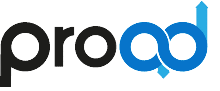 1. Custeio
2022
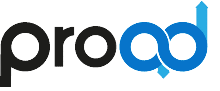 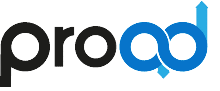 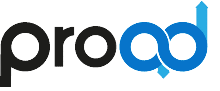 Custeios X Principais Despesas
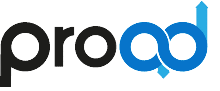 Efetividades e/ou Entraves – Planejamento e Execução
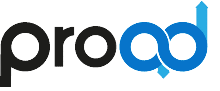 Efetividades e/ou Entraves – Planejamento e Execução
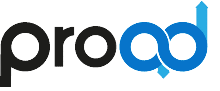 Efetividades e/ou Entraves – Planejamento e Execução
Assistência Estudantil e Funcionamento
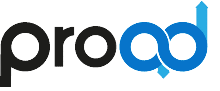 Efetividades e/ou Entraves – Planejamento e Execução
RESTAURANTES UNIVERSITÁRIOS
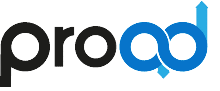 Efetividades e/ou Entraves – Planejamento e Execução
RESTAURANTES UNIVERSITÁRIOS
86,65% subsídios
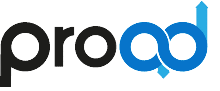 Arrecadação e Utilização de Recursos Próprios – em milhões
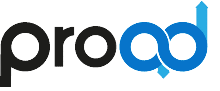 2.Capital
2022
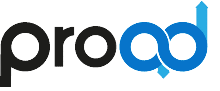 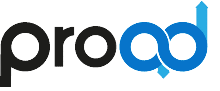 3. Emenda de Bancada
2022
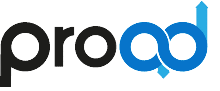 R$ 10.000.000,00
Valor total da emenda de bancada destinada a UFSCar em 2022
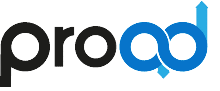 Emenda de Bancada Paulista
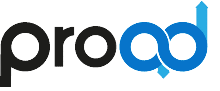 3.1
Obras
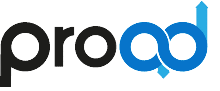 3.1
Obras
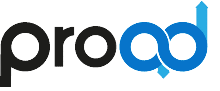 3.2
Equipamentos - CSLog
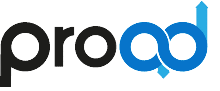 Emenda de Bancada PaulistaValores Finais
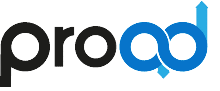 Demais RDCs 2022
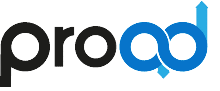 4.
 Suprimentos e Logística
2022
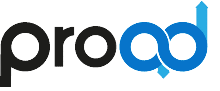 Histórico de Atas
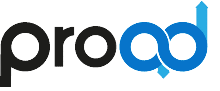 Atas CSLog 2022
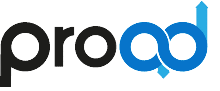 Atas CSLog 2022
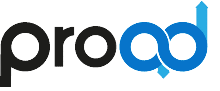 Materiais de Consumo Atendidos em 2022
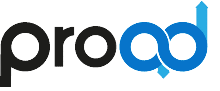 Materiais de Consumo Atendidos por Centros
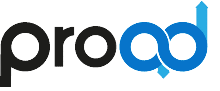 Materiais Permanentes Atendidos em 2022
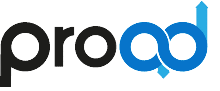 Materiais Permanentes Atendidos por Centros
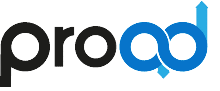 Materiais Disponíveis aos 4 Campi
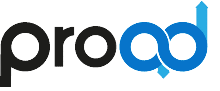 5. Modelo de Planejamento, Controle  e Execução  Orçamentária
2023
Objetivos                                                     Aspectos metodológicos
Construção horizontal, pelas redes de gestores e clientes;
Análise quantitativa “celular”, a partir de variáveis e categoriais de despesas;
Visão qualitativa dos cenários pelas percepções e experiências dos gestores;
Controle “mesos” periódicos, dentro do exercício orçamentário;
(Re) Construção de referências mensais padrões de gastos, por variáveis e categorias de análises; e
Replanejamentos para controle ajustes.
Construir um modelo de planejamento, controle e de aprimoramento da execução orçamentária da universidade, buscando maior efetividade dos gastos, percepção e controle das transformações das “fotos”  e replanejamento orçamentário;
 
  Insuficiência e instabilidades orçamentária, especificidades e sazonalidade das categorias de gastos,  “incertezas” de cotas, cortes e contingenciamentos, mudanças contratuais, eventos não esperados, dentre outras.
35
36
37
38
PLANEJAMENTO CAPITAL - 2023
PLANEJAMENTO RECURSOS PRÓPRIOS
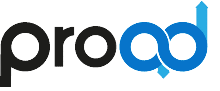 Divisão dos Recursos de Custeio e Capital – Centros- 2022
Controle compartilhado com as SAFs;
O gastos sejam “exclusivos”, dentro dos contratos e atas vigentes na Universidade (viagens, diárias,  estadia,  atas diversas, TI, mobiliários, equipamentos e consumos, dentre outros);
Demandas específicas, não existentes nas atas e contratos,  serão estudadas e construídas conjuntamente (anuidades, inscrições, dentre outros);
 Levantamentos do que já foram gastos em 2023; e, 
Demandas até novembro de 2023.
41